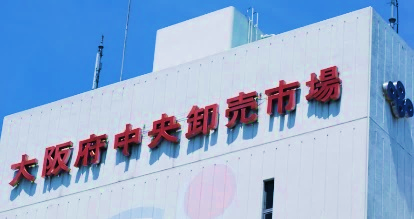 「府政学習会 in 大阪府中央卸売市場」を開催しました！
7月20日(土曜日)、「府民の台所を支える総合食品供給基地」の役割を果たしてきた大阪府中央卸売市場で開催しました✨
たくさんの魚介類、野菜、果物が並ぶ売場を見て驚いたり、「競り」の模擬体験にチャレンジしたりと、盛りだくさんの一日でした！
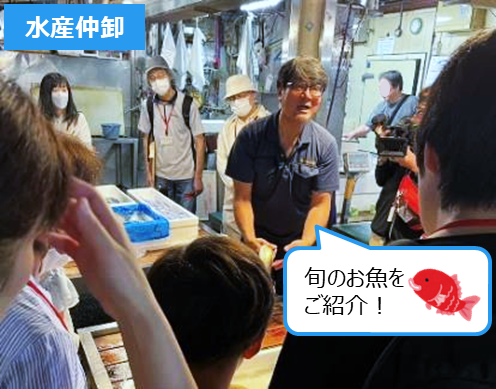 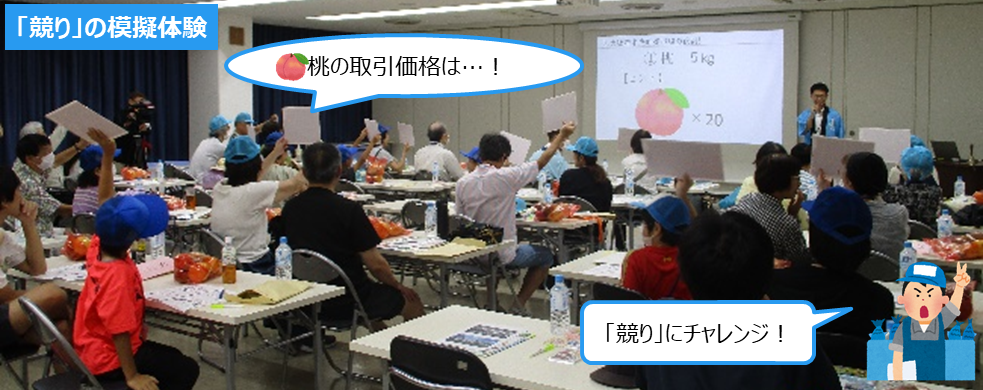 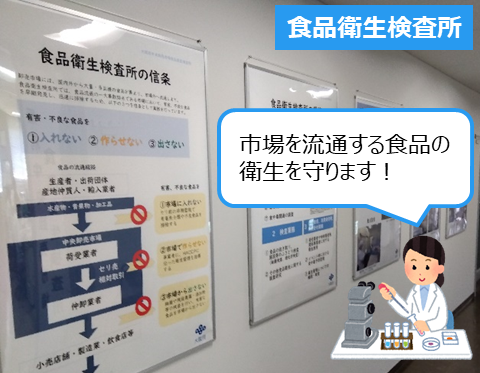 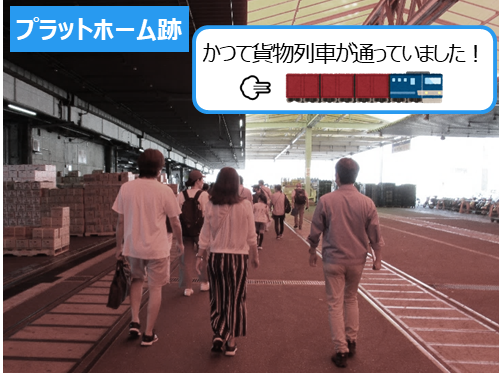 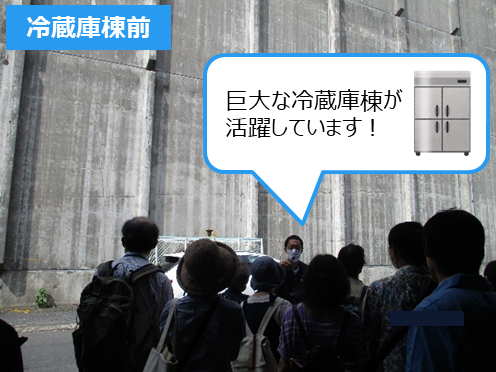 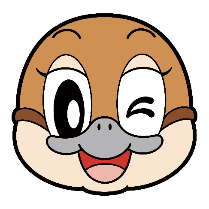 今後も府政学習会を開催していきますので、ぜひご参加ください！
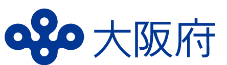 ＜今後の開催場所（予定）＞
　８月　ピースおおさか　　９月　東和薬品RACTABドーム　　10月　障がい者自立センター
　11月　若江立坑　　12月　日本万国博覧会記念公園　　１月　中央水みらいセンター
府政情報室　広報広聴課
©2014大阪府もずやん